BOOK COVERS
Generate excitement. Grab attention. The main goal of every book cover is to generate excitement. The cover is one of the best tools in your marketing. That’s why you should create something that will stop people in their tracks and evoke interest. The book cover is the hook that will help you to promote your book.
Create a book cover for your favorite book, or a book you wish to write in the future.  You may look at the original book cover, but your design needs to be completely unique and different from the original.  

The structure of the grid is up to you. You must be able to tell me what kind of grid you are using.  (Manuscript, column, modular, hierarchical)
Where to start…
The Book’s Genre Is Important:
*Think about what type of people will read this book (demographics: who what when where and why).
*What is the book about? Think about plot, characters, main ideas, symbolism, etc.
*What colors will you use??? What is your color scheme? 
*Why should they read/buy this book?

Minimalism: Less Is More!
*Minimal style is timeless. It helps to focus on the book’s title and authors name.
12 BOOK SKETCHES REQUIRED
EACH OF THESE ARE DIFFERENT BOOKS FOR 3 DIFFERENT BOOKS.  ALL OF THESE ARE THE SAME IN COLOR SCHEME, AND SYMBOLISM
SIMILAR THEMES
TYPE
COLORS
TROPIC TREES
MAIN CHARACTER
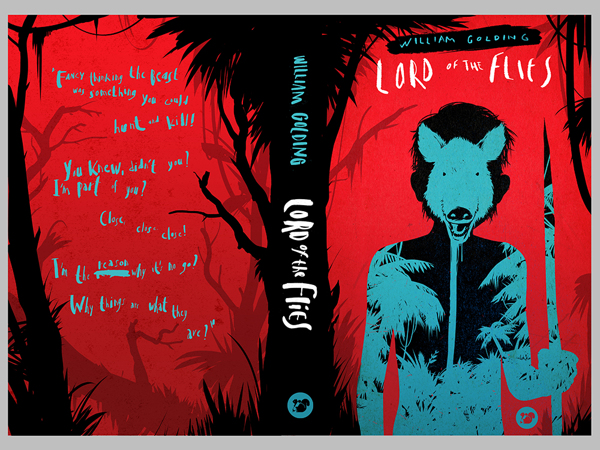 11X8” PAGE: LANDSCAPE ORIENTATION  (BLACK BOUNDRY LINES)
.25 MARGINS (PURPLE LINES INSIDE THE PAGE)
.18 BLEED (RED LINES OUTSIDE THE PAGE AREA)
1
ADD 2 GRID LINESON THE 5” AND 6”MEASURMENT TO CREATE A 1” BOOK BINDINGGO TO: VIEW, GUIDES AND GRIDS, AND CLICK ‘LOCK GRIDS’.
2
ADD OTHER GRIDS THAT ARE RITTING FOR YOUR PARTICULAR DESIGN
3